วิชา องค์ประกอบศิลป์สำหรับงานคอมพิวเตอร์
รหัสวิชา 2204-2101
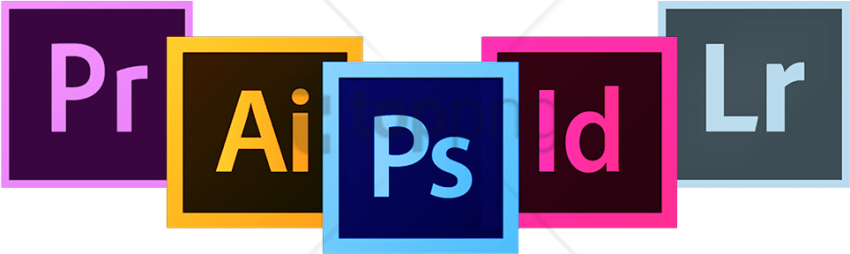 สอนโดย ผู้ช่วยศาสตราจารย์ จุฑาวุฒิ จันทรมาลี SDU-ComSci 2/61
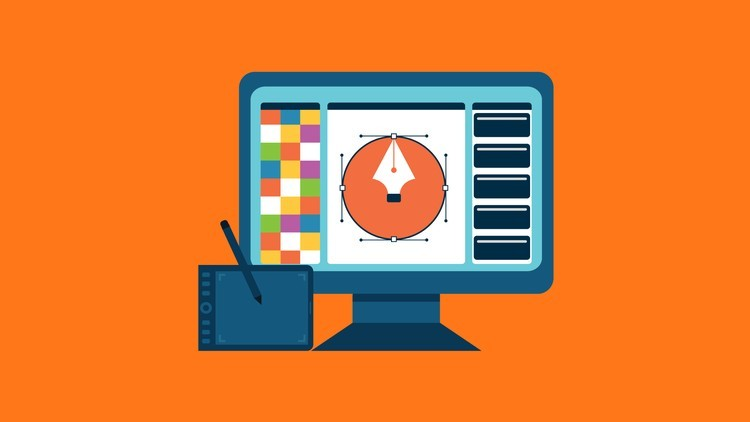 หน่วยการเรียนรู้ที่ 2  ธาตุทางทัศนศิลป์
หัวข้อเรื่อง (Topics)
      2.1  ความเป็นมาของทัศนศิลป์
      2.2  ประเภทของทัศนศิลป์
      2.3  ลักษณะรูปแบบของทัศนศิลป์
      2.4  โครงสร้างทางทัศนศิลป์
      2.5  ความหมายของทัศนธาตุ
สอนโดย ผู้ช่วยศาสตราจารย์ จุฑาวุฒิ จันทรมาลี SDU-ComSci 2/61
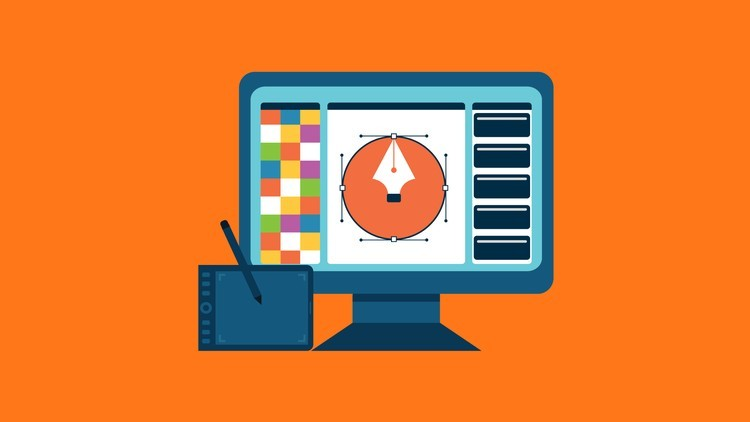 หน่วยการเรียนรู้ที่ 2  ธาตุทางทัศนศิลป์
2.1 ความเป็นมาของทัศนศิลป์
      สถาบัน เบาเฮาส์”ได้รวมขอบข่ายของศิลปะ 3 สาขา คือ
       1. สภาปัตยกรรม
       2. จิตกรรม
       3  ประติมากรรม
       เข้าเป็นอันหนึ่งอันเดียวกันภายใต้นาม Visual Art ซึ่งในภาษาไทยใช้คำว่า ทัศนศิลป์
สอนโดย ผู้ช่วยศาสตราจารย์ จุฑาวุฒิ จันทรมาลี SDU-ComSci 2/61
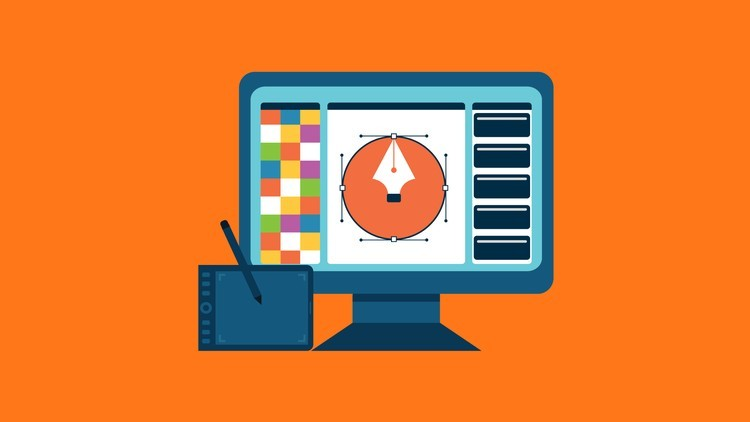 หน่วยการเรียนรู้ที่ 2  ธาตุทางทัศนศิลป์
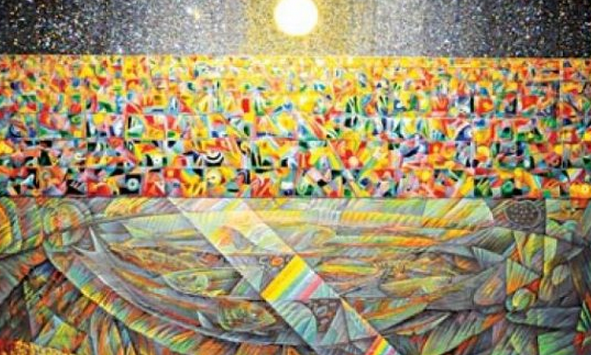 รูปภาพที่ 2.1 งานทัศนศิลป์
สอนโดย ผู้ช่วยศาสตราจารย์ จุฑาวุฒิ จันทรมาลี SDU-ComSci 2/61
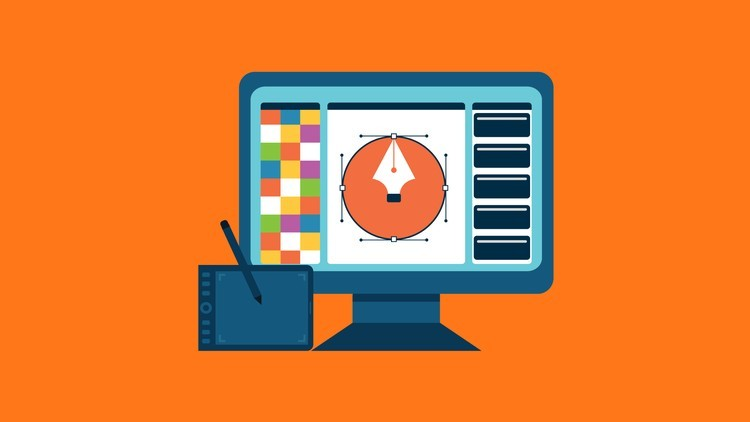 หน่วยการเรียนรู้ที่ 2  ธาตุทางทัศนศิลป์
2.2 ประเภทของทัศนศิลป์
     1. ทัศนศิลป์ ประเภท 2 มิติ  คือ ผลงานที่ปรากฏบนพื้นระนาบทั้งที่ขรุขระและเรียบ ทั้งนี้ปรากฏในลักษณะที่เป็นเส้น สี แสงเงา
     2. ทัศนศิลป์ ประเภท 3 มิติ  คือ ลักษณะจริงของมิติทั้ง 3 ประการ คือ มีความกวาง มีความยาวและความลึก
     3. ทัศนศิลป์ ประเภทอื่น ๆ คือ ผลงานที่ไม่สามารถจัดกลุ่มได้ เนื่องด้วยทัศนศิลป์ลุ่มนี้ได้ผสมผสานรูปแบบและวิธีการแสดงออกทางศิลปะที่แปลกใหม่ เช่น ศิลปะการจัดวาง (Installation Art), มโนทัศนศิลป์ (Conceptual Art), ศิลปะสื่อแสดง (Performance Art) เป็นต้น
สอนโดย ผู้ช่วยศาสตราจารย์ จุฑาวุฒิ จันทรมาลี SDU-ComSci 2/61
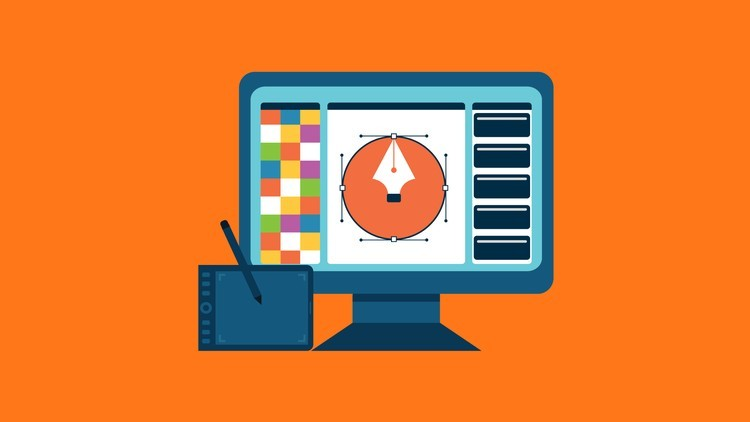 หน่วยการเรียนรู้ที่ 1 หลักการจัดองค์ประกอบศิลป์
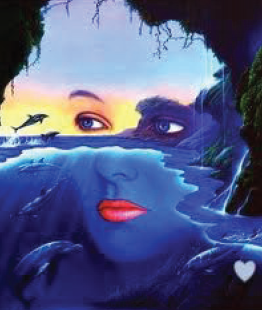 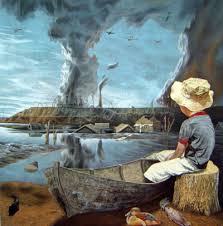 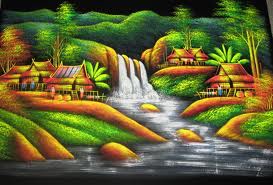 รูปภาพที่ 2.2 ประเภทของทัศนศิลป์
สอนโดย ผู้ช่วยศาสตราจารย์ จุฑาวุฒิ จันทรมาลี SDU-ComSci 2/61
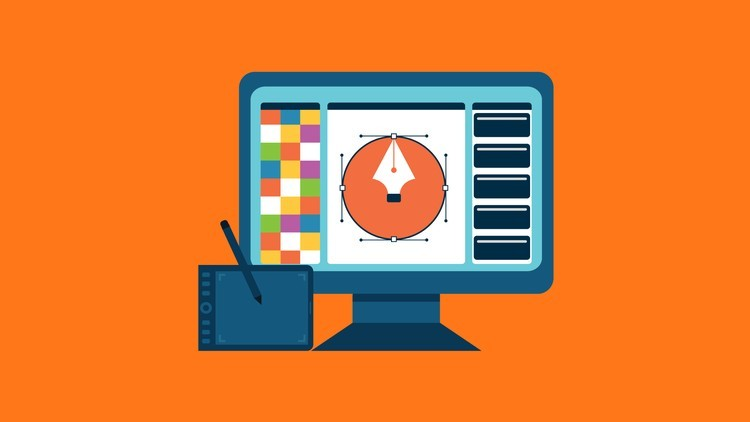 หน่วยการเรียนรู้ที่ 2  ธาตุทางทัศนศิลป์
2.3 ลักษณะรูปแบบทัศนศิลป์
    - รูปแบบที่แสดงความเป็นจริง (Realistic Form)
    - รูปแบบที่แสดงเหนือความเป็นจริง (Surrealistic Form)
    - รูปแบบที่ปราศจากเนื้อหา (Non Figurative)
    - กลวิธีทัศนศิลป์ (Visual Art Technique) หมายถึง กระบวนการสร้างงานทัศนศิลป์ที่ประกอบด้วย 3 ส่วนประกอบคือ คือ วัสดุ อุปกรณ์ วิธีการ
สอนโดย ผู้ช่วยศาสตราจารย์ จุฑาวุฒิ จันทรมาลี SDU-ComSci 2/61
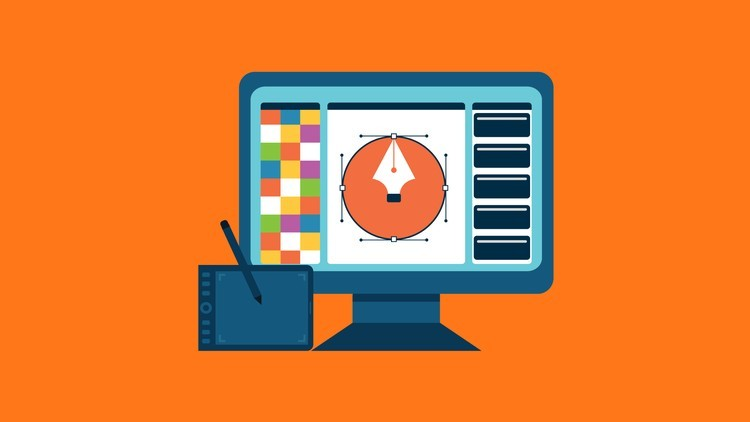 หน่วยการเรียนรู้ที่ 2  ธาตุทางทัศนศิลป์
2.4 โครงสร้างทางทัศนศิลป์
      ความหมายและเรื่องราวที่นำมารวบรวมเป็นความคิดและจินตนาการถ่ายทอดสร้างสรรค์ออกมาเป็นผลงานทัศนศิลป์ โดยมีองค์ประกอบของสิ่งที่สามารถสัมผัสและรับรู้ได้ด้วยตา
สอนโดย ผู้ช่วยศาสตราจารย์ จุฑาวุฒิ จันทรมาลี SDU-ComSci 2/61
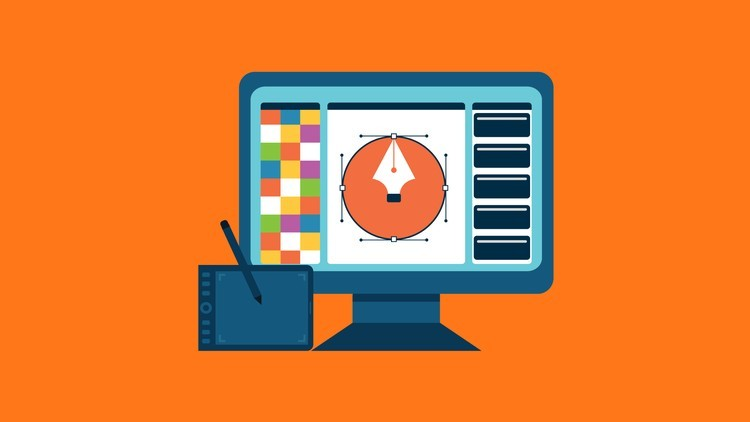 หน่วยการเรียนรู้ที่ 2  ธาตุทางทัศนศิลป์
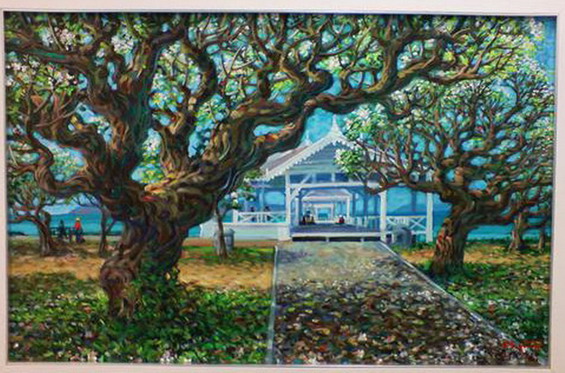 รูปภาพที่ 2.3 โครงสร้างทางทัศนศิลป์
สอนโดย ผู้ช่วยศาสตราจารย์ จุฑาวุฒิ จันทรมาลี SDU-ComSci 2/61
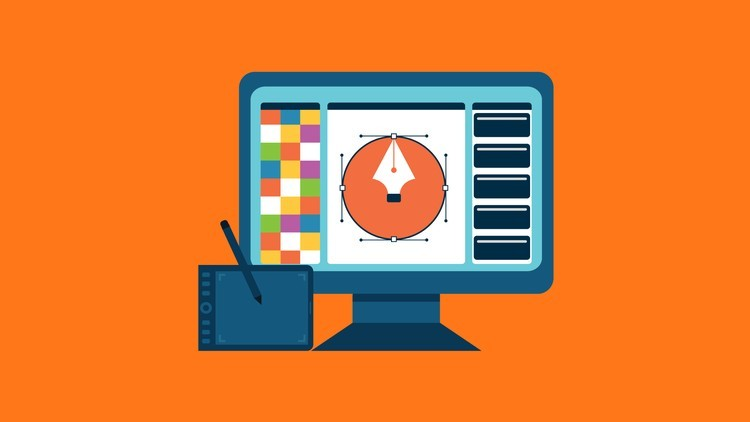 หน่วยการเรียนรู้ที่ 2  ธาตุทางทัศนศิลป์
2.5 ความหมายของทัศนธาตุ
     ส่วนสำคัญที่รวมกันเป็นรูปร่างของสิ่งทั้งหลายตามที่มองเห็น เป็นส่วนประกอบสำคัญของศิลปะที่สามารถนำมาจัดให้ประสานกลมกลืน เกิดเป็นผลงานศิลปะที่มีคุณค่าทางความงาม
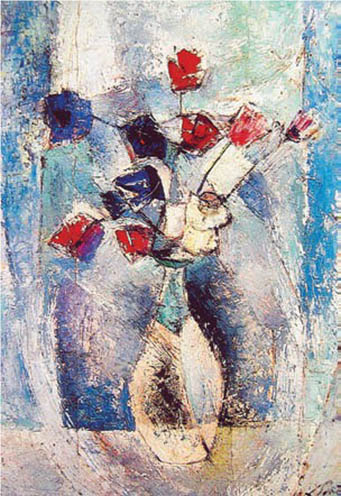 รูปภาพที่ 2.4 องค์ประกอบของทัศนธาตุ
สอนโดย ผู้ช่วยศาสตราจารย์ จุฑาวุฒิ จันทรมาลี SDU-ComSci 2/61
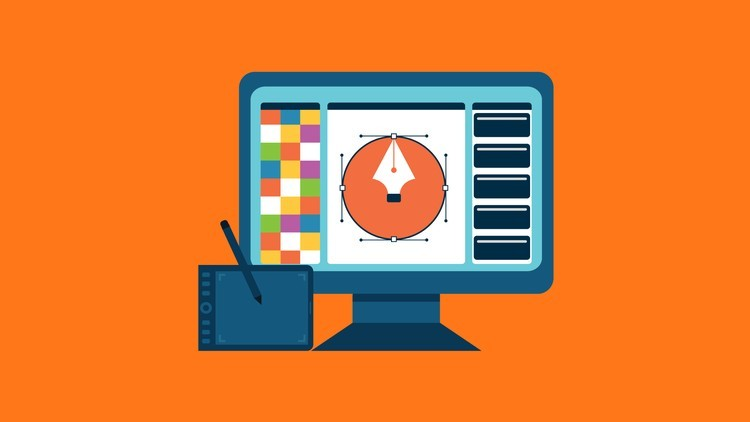 หน่วยการเรียนรู้ที่ 2  ธาตุทางทัศนศิลป์
ศิลปะทัศนธาตุ
   1. จุด คือ รอยหรือแต้มที่มีลักษณะกลมๆ ปรากฏที่ผิวพื้น ไม่มีขนาด ความกว้างความยาว ความหนา เป็นสิ่งที่เล็กที่สุดและเป็นธาตุเริ่มแรกที่ทำให้เกิดธาตุอื่น ๆ ขึ้น
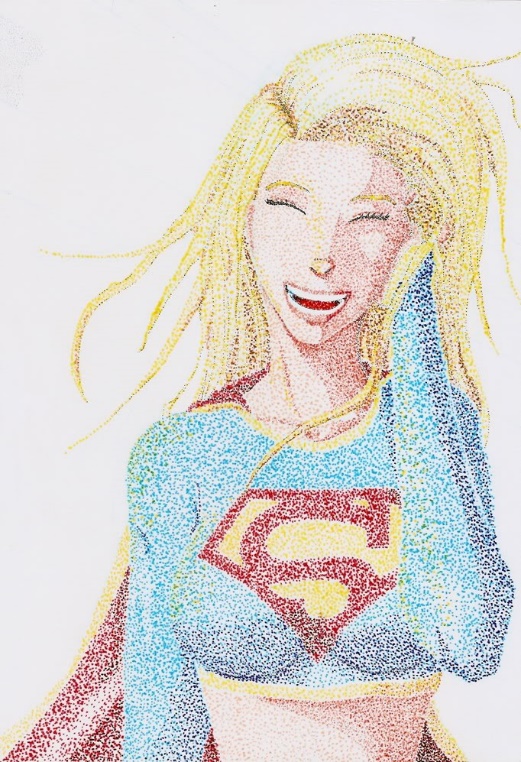 รูปภาพที่ 2.4 ภาพจุด
สอนโดย ผู้ช่วยศาสตราจารย์ จุฑาวุฒิ จันทรมาลี SDU-ComSci 2/61
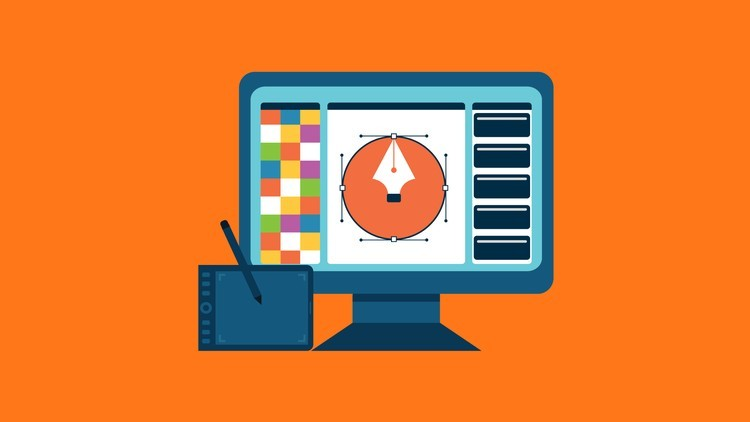 หน่วยการเรียนรู้ที่ 2  ธาตุทางทัศนศิลป์
ศิลปะทัศนธาตุ
    2. เส้น คือ จุดหลาย ๆ จุดต่อกันเป็นสาย เป็นแถวแนวไปในทิศทางใดทิศทางหนึ่งเป็นทางยาวหรือจุดที่เคลื่อนที่ไปในทิศทางใดทิศทางหนึ่งด้วยแรงผลักดัน
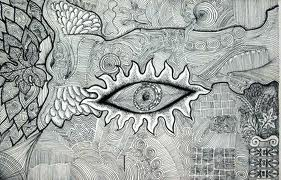 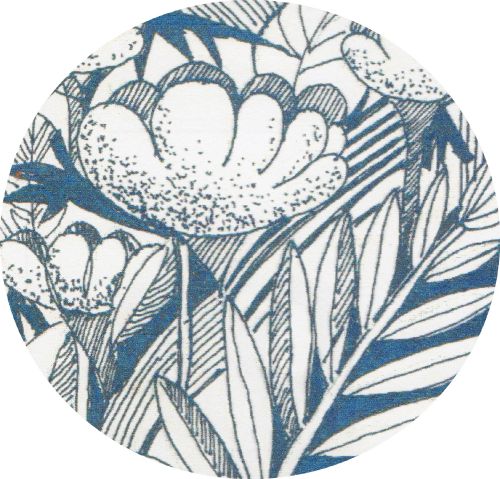 รูปภาพที่ 2.5 ภาพเส้น
สอนโดย ผู้ช่วยศาสตราจารย์ จุฑาวุฒิ จันทรมาลี SDU-ComSci 2/61
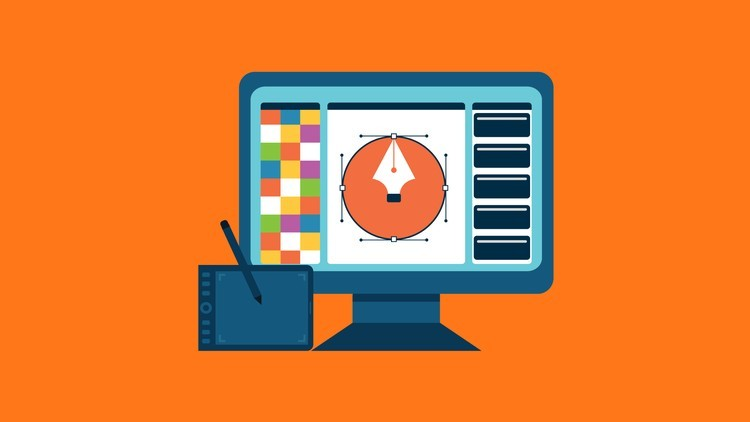 หน่วยการเรียนรู้ที่ 2  ธาตุทางทัศนศิลป์
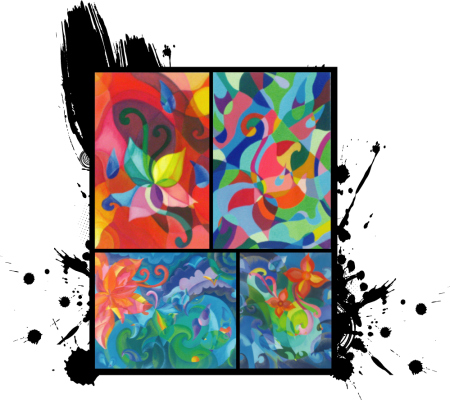 ศิลปะทัศนธาตุ
    3. สี คือ ลักษณะของแสงสว่าง ปรากฏแก่ตาให้เห็นเป็นสีขาว ดำ แดง เขียว น้ำเงิน เหลือง เป็นต้น ถ้าไม่มีแสงจะมองไม่เห็นสี
รูปภาพที่ 2.6 ภาพสี
สอนโดย ผู้ช่วยศาสตราจารย์ จุฑาวุฒิ จันทรมาลี SDU-ComSci 2/61
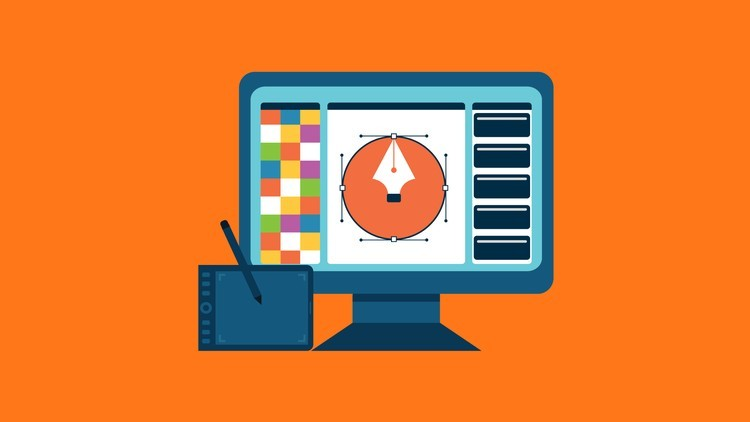 หน่วยการเรียนรู้ที่ 2  ธาตุทางทัศนศิลป์
ศิลปะทัศนธาตุ
     4. รูปร่าง คือ เส้นรอบนอกของ วัตถุ คน สัตว์ สิ่งของ มีลักษณะเป็น 2 มิติ (กว้าง ยาว)
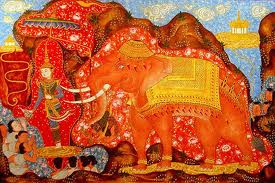 รูปภาพที่ 2.7 ภาพรูปร่าง
สอนโดย ผู้ช่วยศาสตราจารย์ จุฑาวุฒิ จันทรมาลี SDU-ComSci 2/61
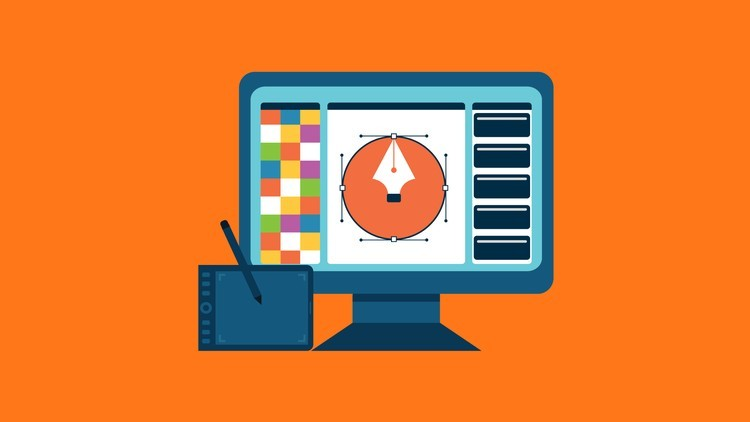 หน่วยการเรียนรู้ที่ 2  ธาตุทางทัศนศิลป์
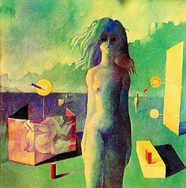 ศิลปะทัศนธาตุ
     4.2 รูปทรง คือ โครงสร้างของรูป วัตถุ คน สัตว์ สิ่งของ มีลักษณะเป็น 3 มิติ (กว้าง ยาว ลึก)
รูปภาพที่ 2.8 ภาพรูปทรง
สอนโดย ผู้ช่วยศาสตราจารย์ จุฑาวุฒิ จันทรมาลี SDU-ComSci 2/61
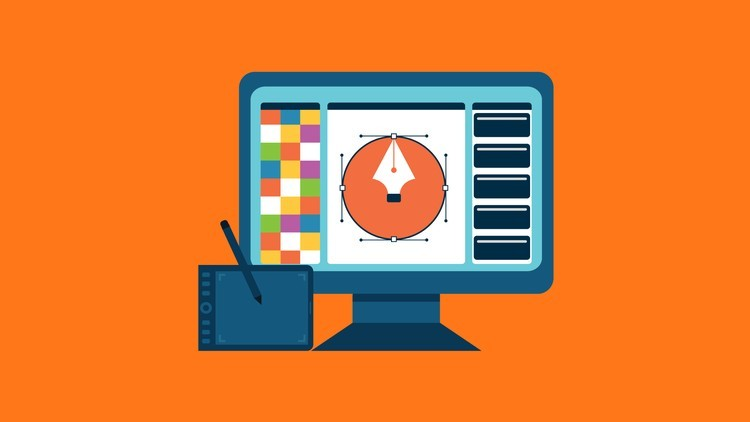 หน่วยการเรียนรู้ที่ 2  ธาตุทางทัศนศิลป์
ศิลปะทัศนธาตุ
     5. น้ำหนัก คือ ค่าความอ่อนแก่ของบริเวณที่ถูกแสงสว่าง และบริเวณที่เป็นเงาของวัตถุ
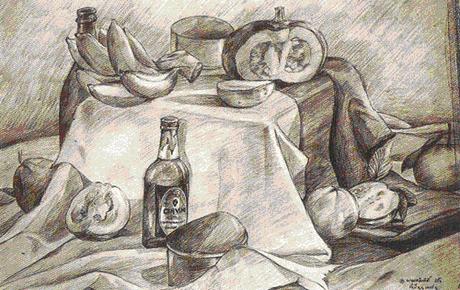 รูปภาพที่ 2.9 ภาพน้ำหนัก
สอนโดย ผู้ช่วยศาสตราจารย์ จุฑาวุฒิ จันทรมาลี SDU-ComSci 2/61
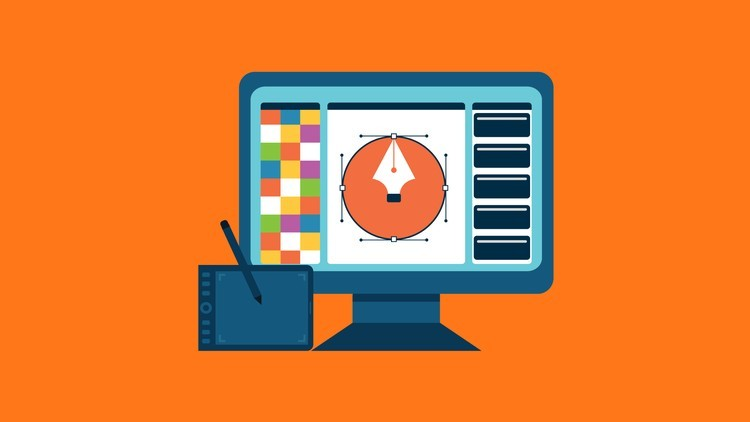 หน่วยการเรียนรู้ที่ 2  ธาตุทางทัศนศิลป์
ศิลปะทัศนธาตุ
     6. บริเวณ คือ อากาศที่โอบล้อมรูปทรง ระยะห่างระหว่างรูปทรง บริเวณภายในรูปทรงที่มีลักษณะกลวงหรือทะลุเป็นช่องที่มีอากาศผ่านเข้าไปได้
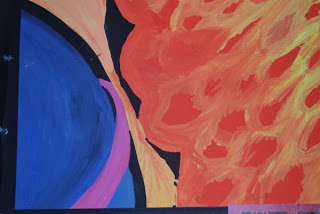 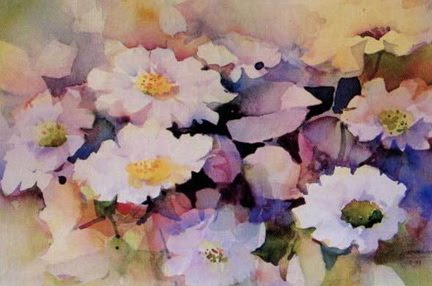 รูปภาพที่ 2.10 ภาพบริเวณ
สอนโดย ผู้ช่วยศาสตราจารย์ จุฑาวุฒิ จันทรมาลี SDU-ComSci 2/61
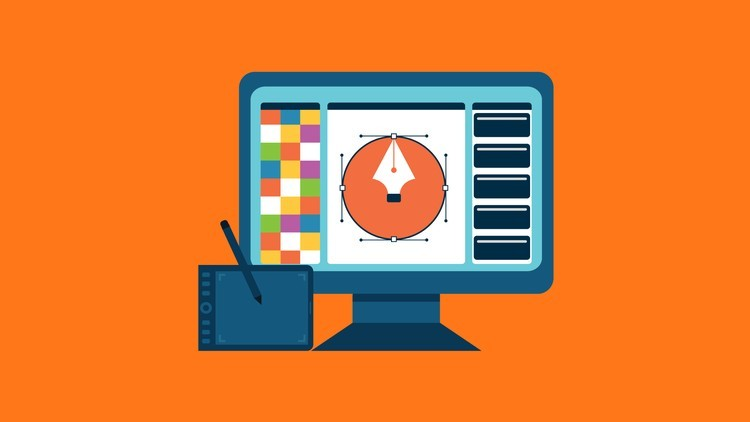 หน่วยการเรียนรู้ที่ 2  ธาตุทางทัศนศิลป์
ศิลปะทัศนธาตุ
     7. ลักษณะ คือ ลักษณะภายนอกของวัตถุที่มองเห็นและสัมผัสพื้นผิวได้ แสดงความรู้สึกหยาบ ละเอียด ขรุขระ มัน ด้านเป็นเส้น เป็นจุด จับดูแล้วสะดุดมือ หรือสัมผัสได้
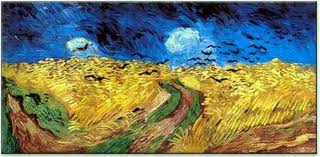 รูปภาพที่ 2.11 ภาพลักษณะ
สอนโดย ผู้ช่วยศาสตราจารย์ จุฑาวุฒิ จันทรมาลี SDU-ComSci 2/61
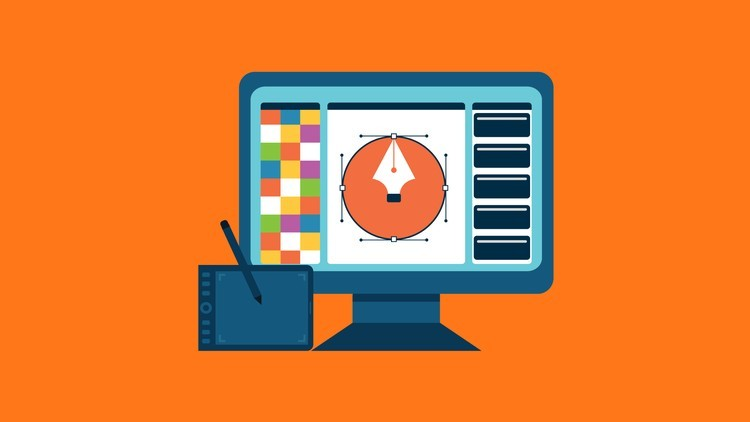 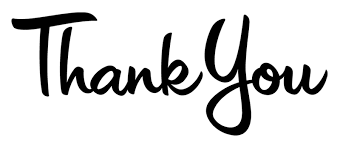 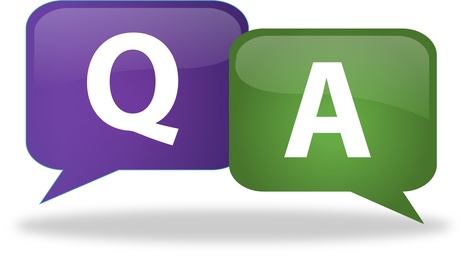 สอนโดย ผู้ช่วยศาสตราจารย์ จุฑาวุฒิ จันทรมาลี SDU-ComSci 2/61
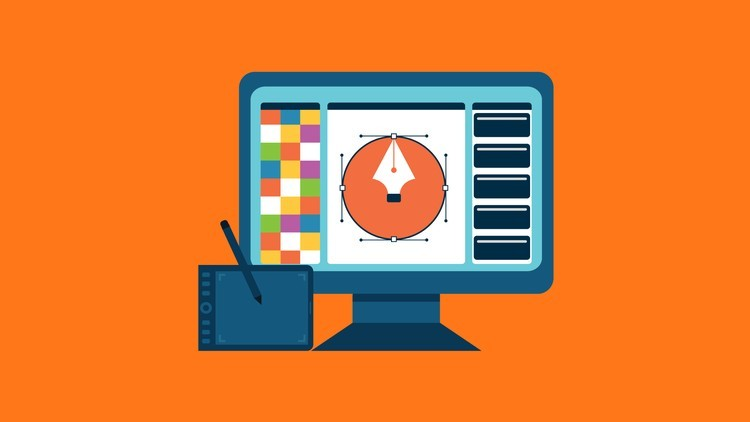